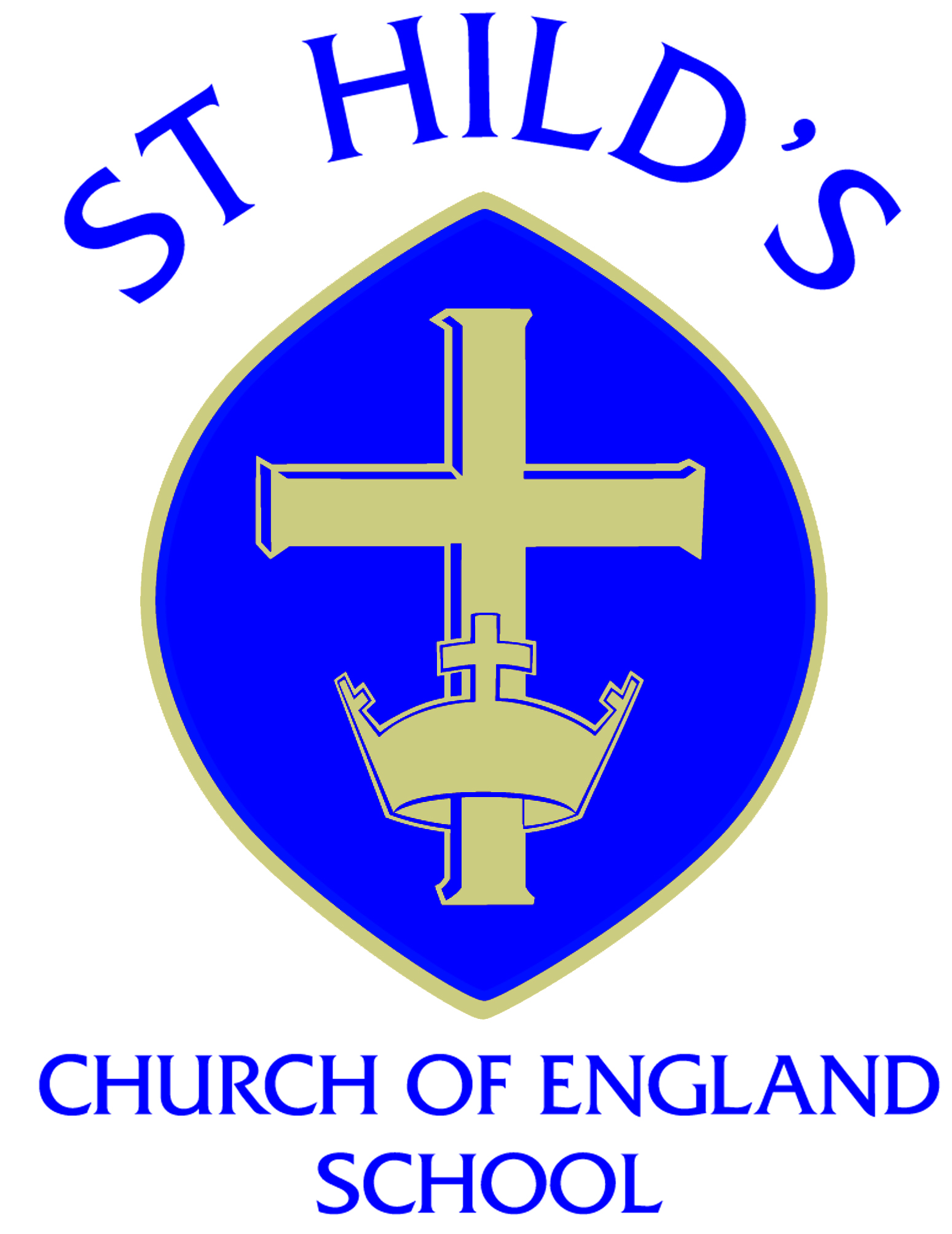 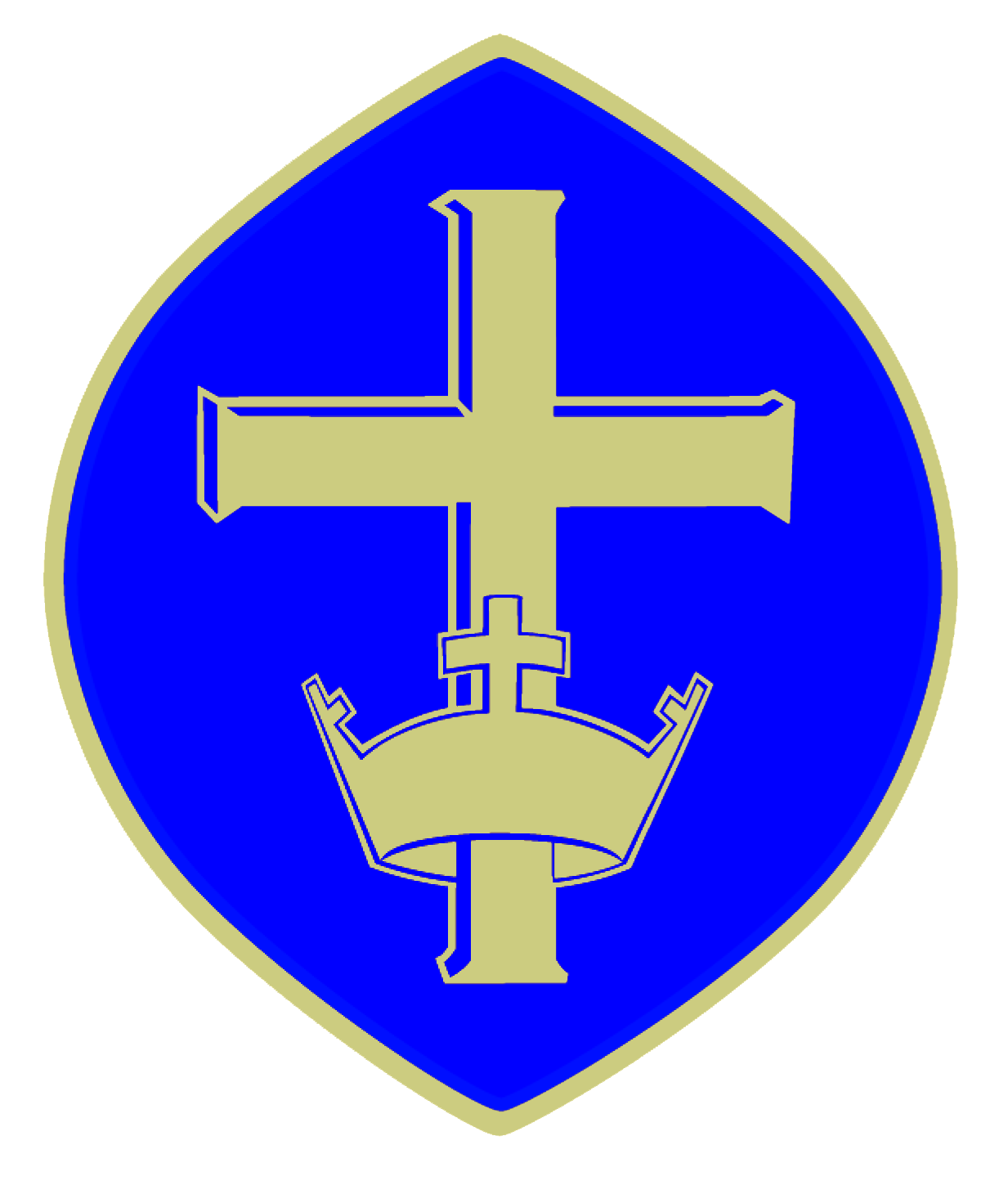 Are you brave enough to hand control of their school to the children?
RESPONSIBILITY
EQUALITY
HONESTY
CARE
RESPECT
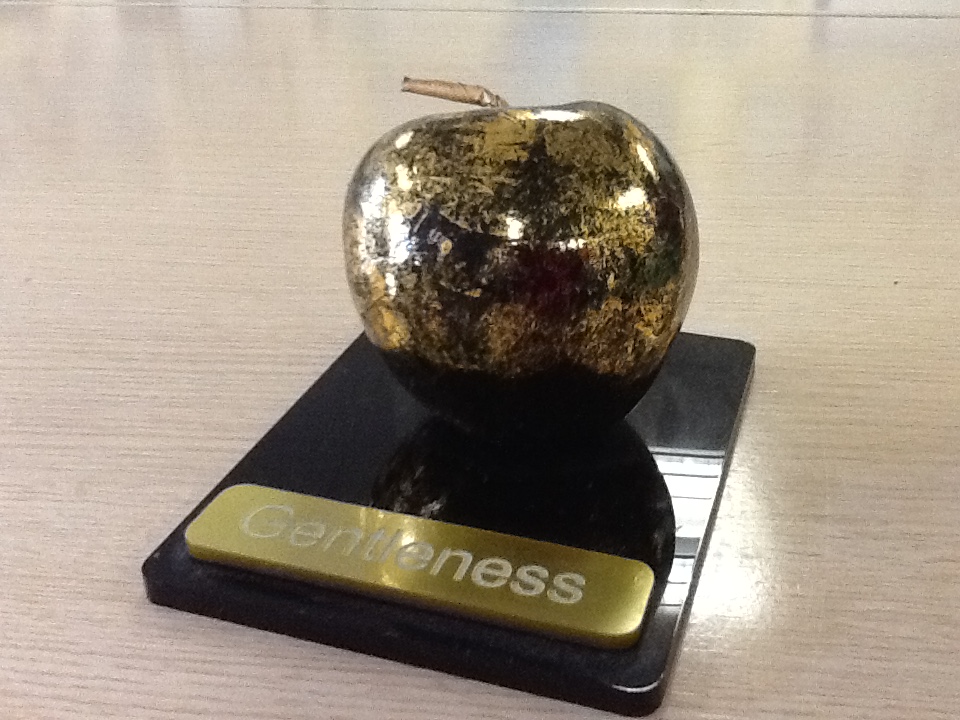